The Faith of Abel
Hebrews 11:4
Genesis 4:1-16
The Faith of Abel
Revisit of what we have learned so far
First ten chapters of Hebrews shows the New Covenant to be far superior to the Old
Jesus Christ is above all angels; He is the Son of God.
Jesus Christ is the Suffering Messiah
Jesus Christ is the Author of Salvation
The Faith of Abel
Jesus Christ the Perfect High Priest
He will hold His priesthood forever
He is the Perfect Sacrifice
He is the Sufficient Sacrifice
We receive all this by faith not by works
Hebrews 10:38-11:2
For by it “faith”) men of old gained approval
The Faith of Abel
What is faith?
Substance (assurance) of things hoped for
Eternal life, forgiveness, heaven
Evidence (conviction) of things not seen
Our lifestyle is a direct reflection of what we believe.
James 2:18
The Faith of Abel
Men of old gained approval
Abel (Hebrews 11:4)
Three things mentioned about Abel
1. He offered to God a better sacrifice
2. He obtained a testimony (righteous)
3. He still speaks to us today
The Faith of Abel
Genesis 4:1-16
Two people mentioned in this passage
Cain (the gotten one)
Abel (breath) (James 4:14; Genesis 2:7)
Cain was a tiller of the earth (farmer)
Abel was keeper of flocks (shepherd)
The Faith of Abel
Note this is not what Cain and Abel were
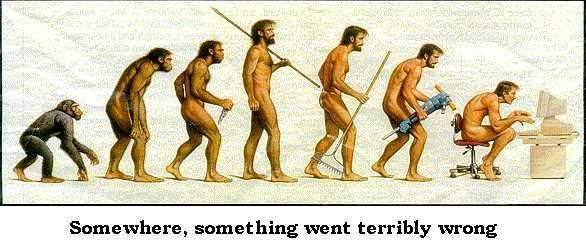 The Faith of Abel
First and foremost, evolution is a “scientific fact”. For those who are wondering, according to the National Center for Science Education, in science, a “scientific fact” is ”an observation that has repeatedly been confirmed and, for all practical purposes is accepted as “true”. Truth in science, however, is…. 
NEVER FINAL AND WHAT IS ACCEPTED AS FACT TODAY MAY BE MODIFIED OR EVEN DISCARDED TOMORROW. Jolene Creighton 5/7/2015
Faith of Abel
So where did Cain and Abel learn their skills
Genesis 2:15
Cultivate and keep it
Adam was very intelligent
Genesis 2:19-20
Named them all…
Not some slobbering, half-ape Neanderthal
Faith of Abel
Hebrews 11:4… note commonality
Both men brought sacrifices
Both men were among the first born after the fall and expulsion from Eden
Genesis 4:3… in the course of time
Set time for bringing sacrifice
Both had to bring it “to the Lord” Genesis 4:3
Faith of Abel
Where is the place they went to?
Genesis 3:24
Maybe the altar was there?
Why would we say this?
Exodus 25:17-22
Precursor to the Ark of the Covenant?
Faith of Abel
How did they know they needed a sacrifice?
Genesis 3:7
Adam and Eve… sewed fig leaves
Genesis 3:7 man’s effort to cover his sin
Genesis 3:21… God’s remedy for man’s sin
To approach God… a sacrifice was required
Why?  Sin had to be acknowledged
What is the cost of sin?  Death (Romans 6:23)
Faith of Abel
Abel is saying
This is what You have required so what I brought is by faith because I believe You will forgive my sin.
Cain is saying
I am going to do it my way
Father of all who are in rebellion to God
I’m a good person, I’m OK, you’re OK
Faith of Abel
I John 3:11-13
His deeds were evil… not subjected to the requirements of God
What have we learned?
Sinners need to be covered
Sinners cannot make their own coverings
Sinners need what only God could provide
Redemption requires a death
Faith of Abel
Note the progression throughout the Word
First… one Lamb for one man
Second… Passover… one Lamb for a family
Third… Day of Atonement… one Lamb for the nation
Fourth… John 1:29… one Lamb for the world
Faith of Abel
Note the response of God to Cain 
Genesis 4:6-7
Why are you angry?
Why has your countenance fallen?
If you do what is right
Your countenance will be lifted up
If you do not do right
Sin is crouching at the door (I Peter 5:8)
Note it is God who is going after Cain…
Faith of Abel
Cain kills his brother
Genesis 4:9-10
Revelation 6:9-11
God will never forget those who were martyred for Him.
Abel and Cain were both sinners
Only Abel was obedient to God
Only Abel accepted the parameters of God
This do… in remembrance of Me